Næringslivets NOx-fond
ROUZBEH Rasai, SeniorRådgiver
Næringslivets nox-fond
Stord, 12. sept. 2017
Agenda
1. Historikk
2. Ny NOx-avtale 2018 – 2025. 
2. Innbetalingssatser
3. Støttesatser
4. Støtteprogrammer
5. Støtteeksempler
6. Spørsmål
Miljøavtaler om NOx
Avtaler mellom norske myndigheter og norsk næringsliv
Fritak fra NOx-avgift  støtte til NOx-reduserende tiltak  redusert NOx
4/11 kr/kg NOx
4/11 kr/kg NOx
25 kr/kg NOx
4/11 kr/kg NOx
Støtte	    		 Støtte	       	    Støtte         		Støtte?
Historikk
Rapporterte NOx-utslipp er redusert fra 2008 til 2016 med12 000 tonn. Godskrevet reduksjon er på 31 000 tonn i samme periode.
Større grad av reduksjoner i petroleumssektoren er nødvendig fremover
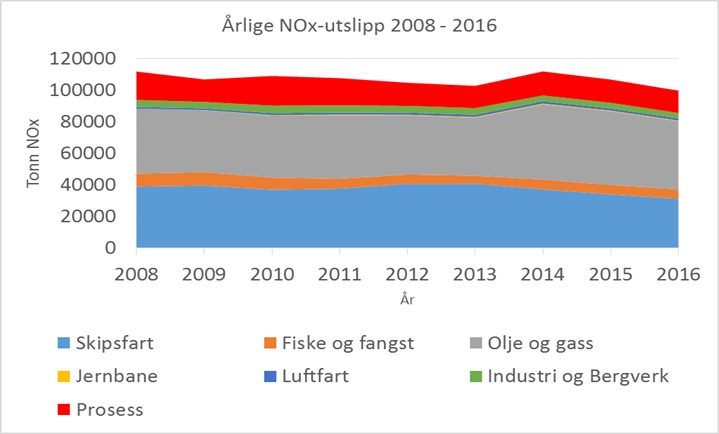 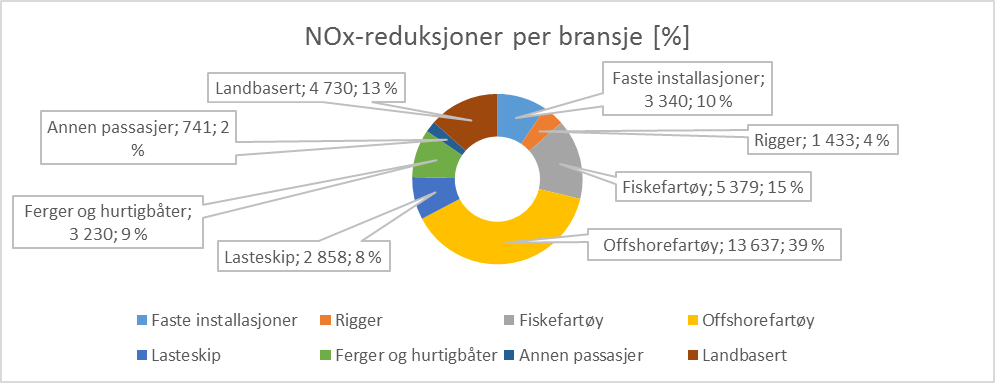 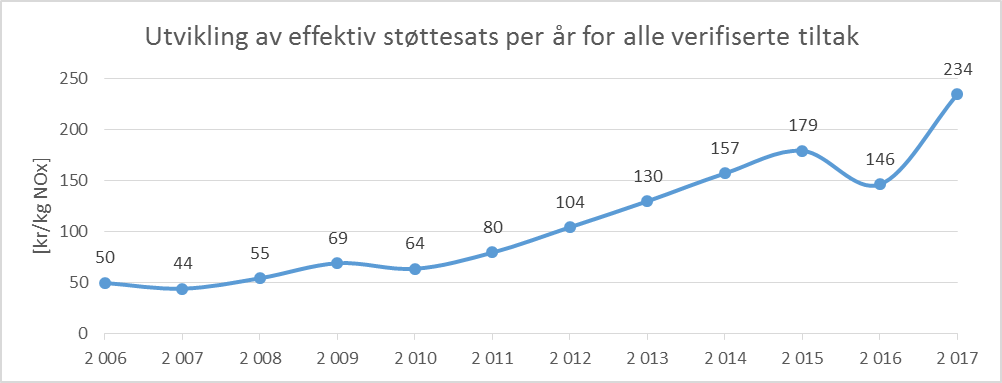 Nytt i NOx-avtalen 2018-2025
Forpliktelse som utslippstak
Strengere sanksjon ved underoppfyllelse
Økte innbetalinger og økt støtte
Prioritering av tiltak som gir store og varige NOx-reduksjoner
Innbetalingssatser
Avtale om redusert differanse mellom høy og lav sats
Nox-fondets styre fastsetter innbetalingssatser og kan endre disse
For 2018 fastsettes høy innbetalingssats til 12 kr/kg NOx og lav innbetalingssats til 6 kr/kg NOx. 
Årlig beslutning av innbetalingssatser og i løpet av årene 2019-2025 må avgiftspliktige virksomheter påregne at satsene økes omlag til 10 og 15 kroner for henholdsvis lav og høy innbetalingssats for å sikre oppfyllelse av reduksjonsforpliktelsene.
Støttesatser
*Med unntak av utvalgte EE-tiltak som støttes med 500 kr/kg
	Støtte kan ikke overskride 80 % av total investering i NOx.reduserende tiltak.
	Bør være gjennomført og verifisert før midlene kan overføres.
Støtteprogrammer
Følgende eksisterende ordninger anbefales videreført som særskilte støtteprogram:
Driftsstøtte til ureaanlegg. Nedtrapping vurderes i sammenheng med økning av innbetalingssatser.
Støtte til utskifting av katalysatorelementer. Nedtrapping vurderes i sammenheng med økning av innbetalingssatser.
Støtte til målinger
Støtte til batteripakker på offshorefartøy med SCR-anlegg (etablert i juni 2017).  

I tillegg vil NOx-fondet i samarbeid med næringen etablere nye støtteordninger.
Støtteeksempler
LNG (PSV)

NOx-reduksjon		Støttebeløp med gammel ordning		Støttebeløp med ny ordning			
  108 800kg     			38 080 000kr (350kr/kg) 					54 400 000kr (500kr/kg)
SCR (PSV)

NOx-reduksjon		Støttebeløp med gammel ordning		Støttebeløp med ny ordning			
    50 000kg     			6 250 000kr (125kr/kg) 					12 500 000kr (250kr/kg)
Spørsmål?